Qari mill-Ktieb tan-Numri
Num 20, 1-13
F’dak iż-żmien, il-ġemgħa kollha ta’ wlied Iżrael waslu fid-deżert ta’ Sin fl-ewwel xahar, u l-poplu waqaf f’Kades; u mietet Mirjam u
difnuha hemm. 
Billi ma kienx hemm ilma għall-poplu inġabru kontra Mosè u Aron. Il-poplu ħadha ma’ Mosè u qalulu:
“Mhux li mitna meta nqerdu ħutna quddiem 
il-Mulej! Għala ġibtu 
l-poplu tal-Mulej f’dan 
id-deżert, biex immutu
hawn aħna u l-bhejjem tagħna? Għala tellajtuna 
mill-Eġittu biex ġibtuna
f’post mill-agħar bħal dan, fejn ma jikber xejn,
La qmuħ, la tin, la dwieli, 
la rummien; u lanqas ma 
fih ilma tax-xorb?”
U Mosè u Aron telqu minn
quddiem il-ġemgħa
tal-poplu u marru ħdejn 
il-bieb tat-tinda tal-laqgħa, inxteħtu wiċċhom fl-art u dehritilhom il-glorja 
tal-Mulej. U l-Mulej kellem
lil Mosè u qallu:
“Ħu l-ħatar, u iġbor 
il-ġemgħa, int u ħuk Aron, 
u kellmu quddiemhom 
lill-blata, u din tagħti
l-ilma tagħha; u hekk int toħroġilhom l-ilma
mill-blata, u tisqi 
lill-ġemgħa u l-bhejjem tagħhom.”
U Mosè ħa l-ħatar minn
quddiem il-Mulej, kif kien 
ordnalu. U flimkien ma’ Aron ġabar il-ġemgħa quddiem il-blata, u Mosè
qalilhom:
“Isimgħuni, ja xewwiexa! Aħna se noħorġulkom 
l-ilma minn din il-blata?” 
U Mosè għolla idu, u ħabbat
darbtejn fuq il-blata bil-ħatar 
u bdew ħerġin gliegel ta’ ilma, u xorbu l-ġemgħa u 
l-bhejjem kollha. U l-Mulej qal lil Mosè u lil Aron:
“Għax intom ma emmintux fija, u ma ħaristulix qdusiti quddiem Iżrael, intom ma ddaħħlux lil din il-ġemgħa fl-art li se nagħtihom.”
Dawn huma l-ilmijiet ta’
Meriba, fejn ulied Iżrael
ħaduha mal-Mulej, u hemm tahom prova ta’ qdusitu.
Il-Kelma tal-Mulej.
R:/ Irroddu ħajr lil Alla
Salm Responsorjali
R:/ Illum isimgħu leħen 
il-Mulej u la twbbsux 
qalbkom
Ejjew, ħa nfaħħru bl-hena l-Mulej,
ħa ngħajtu bil-ferħ lill-blata tas-salvazzjoni tagħna!
Nersqu quddiemu b’għana ta’ radd il-ħajr,
ngħannulu b’agħjat ta’ ferħ.
R:/ Illum isimgħu leħen 
il-Mulej u la twbbsux 
qalbkom
Ejjew inqimuh mixħutin quddiemu,
għarkupptejna quddiem 
il-Mulej li ħalaqna!
Għaliex hu Alla tagħna,
u aħna l-poplu 
tal-mergħa tiegħu u 
n-ngħaġ tiegħu.
R:/ Illum isimgħu leħen 
il-Mulej u la twbbsux 
qalbkom
Mhux li kontu llum tisimgħu leħnu!
“La twebbsux qalbkom bħal f’Meriba,
bħal dak in-nhar f’Massa, fid-deżert, meta ġarrbuni u ttantawni  missirijietkom 
għalkemm raw dak li jien għamilt.”
R:/ Illum isimgħu leħen 
il-Mulej u la twbbsux 
qalbkom
Hallelujah, Hallelujah
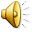 Inti Pietru, u fuq din 
il-blata jiena nibni l-Knisja tiegħi u s-setgħat tal-infern ma jegħelbuhiex.
Hallelujah, Hallelujah
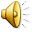 Qari mill-Evanġelju ta’ San Mattew
Mt 16, 13-23
R:/ Glorja lilek Mulej
F’dak iż-żmien, Ġesù wasal 
fl-inħawi ta’ Ċesarija ta’ Filippu, u staqsa lid-dixxipli tiegħu u qalilhom:
“Min jgħidu n-nies li hu 
Bin il-bniedem?”
U huma weġbuh:
“Xi wħud, Ġwanni 
l-Battista; oħrajn, Elija; u oħrajn, Ġeremija, jew
wieħed mill-profeti.”
“Imma intom, min tgħidu
li jien?” 
staqsiehom. 
U qabeż Xmun Pietru u qallu:
“Inti l-Messija, Bin Alla 
l-ħaj.”
U Ġesù wieġbu u qallu:
“Hieni int, Xmun, bin Ġona, għax mhux bniedem
tad-demm u l-laħam uriek
dan, imma Missieri li hu 
fis-smewwiet.
U jiena ngħidlek: Inti Pietru, u fuq din il-blata jiena nibni l-Knisja tiegħi, u s-setgħat tal-infern ma jegħlbuhiex.
Jiena nagħtik l-imfietaħ
tas-Saltna tas-Smewwiet, 
u kulma torbot fuq l-art
ikun marbut fis-smewwiet, u kulma tħoll fuq l-art
ikun maħlul fis-smewwiet.”
Imbagħad lid-dixxipli
tiegħu wissiehom biex ma jitkellmu ma’ ħadd fuq li
huwa l-Messija.
Minn dakinhar Ġesù beda 
juri lid-dixxipli tiegħu li 
kien meħtieġ għalih li jmur Ġerusalemm, isofri ħafna
mix-xjuħ u l-qassisin il-kbar
u l-kittieba, joqtluh, u 
fit-tielet jum iqum. Pietru, ġibdu lejh u beda jlumu u jgħid:
“Allaħares, Mulej! Ma 
jkun qatt li dan jgħaddi 
minn għalik!”
Iżda Ġesù dar u qal lil Pietru:
“Itlaq minn quddiemi, ja xitan! Int tfixkil għalija,
għax m’intix tqis 
il-ħwejjeġ ta’ Alla,
imma qiegħed taħsibha ta’ bniedem li int!”
Il-Kelma tal-Mulej
R:/ Tifħir lilek Kristu